PENGERTIAN SEJARAH
OBYEK HISTORIS
ILMU-ILMU DESAIN
PAPARAN SEJARAH:
TEKNOLOGI, EKONOMIS, SENI , POLITIK, GRAFIS, BENDA PRODUK, DLL
TINJAUAN
DESAIN
FAKTA EMPIRIK:
DOKUMEN DESAIN, GAMBAR, BUKU, MAJALAH, PRODUK, ARTIFAK, DLL
METODE PENDEKATAN
METODE PENDEKATAN
MENINJAU DESAIN MELALUI PENGAMATAN SATU OBJEK HISTORIS
PENGERTIAN SEJARAH
Sejarah adalah rekonstruksi  masa lalu.
Apa yang dikonstruksi? Apa saja yang sudah dipikirkan, dikatakan, dikerjakan, dirasakan dan dialami oleh seseorang/ masyarakat.
PEMBAHASAN SEJARAH
SINKRONIS (synchronus - bhs Yunani:   terjadi secara bersamaan):  Pembahasan fenomena sejarah pada kurun waktu tertentu.
DIAKRONIS (diachronus – bhs Yunani: melampaui waktu): Pembahasan peristiwa sejarah berdasarkan turutan waktu
SINKRONIS
S    E    J    A    R     A    H
DIAKRONIS
PEMAHAMAN TENTANG ILMU SEJARAH
Sejarah ialah ilmu tentang manusia
Sejarah ialah ilmu tentang waktu
Sejarah ialah ilmu tentang sesuatu yang mempunyai makna sosial
Sejarah ialah ilmu tentang sesuatu yang terinci
PERUBAHAN YANG TERJADI DALAM KURUN WAKTU  TERTENTU
PERKEMBANGAN
Berkembang dari  bentuk yang sederhana ke lebih kompleks
KESINAMBUNGAN
Melanjutkan atau mengadopsi sesutu dari sebelumnya
PENGULANGAN
Peristiwa yg pernah terjadi  di masa lalu terjadi kembali
PERUBAHAN
Pergeseran / perkembangan besar-besaran dlm waktu  relatif singkat
KOMUNIKASI VISUAL PADA MASA PRASEJARAH
Pada periode Paleolitikum (35.000-4000 SM), manusia prasejarah di benua Eropa dan Afrika melukis di dinding gua.
Tujuan:  ritual magi (pemujaan)
Situs: Lascaux (Perancis Selatan), Altamira (Spanyol), Gua Tewet, Pegunungan Marang (Kalimantan Timur- Indonesia), dll
Lukisan-lukisan gua menjadi awal dari komunikasi visual karena sudah mengandung simbol-simbol tertentu.
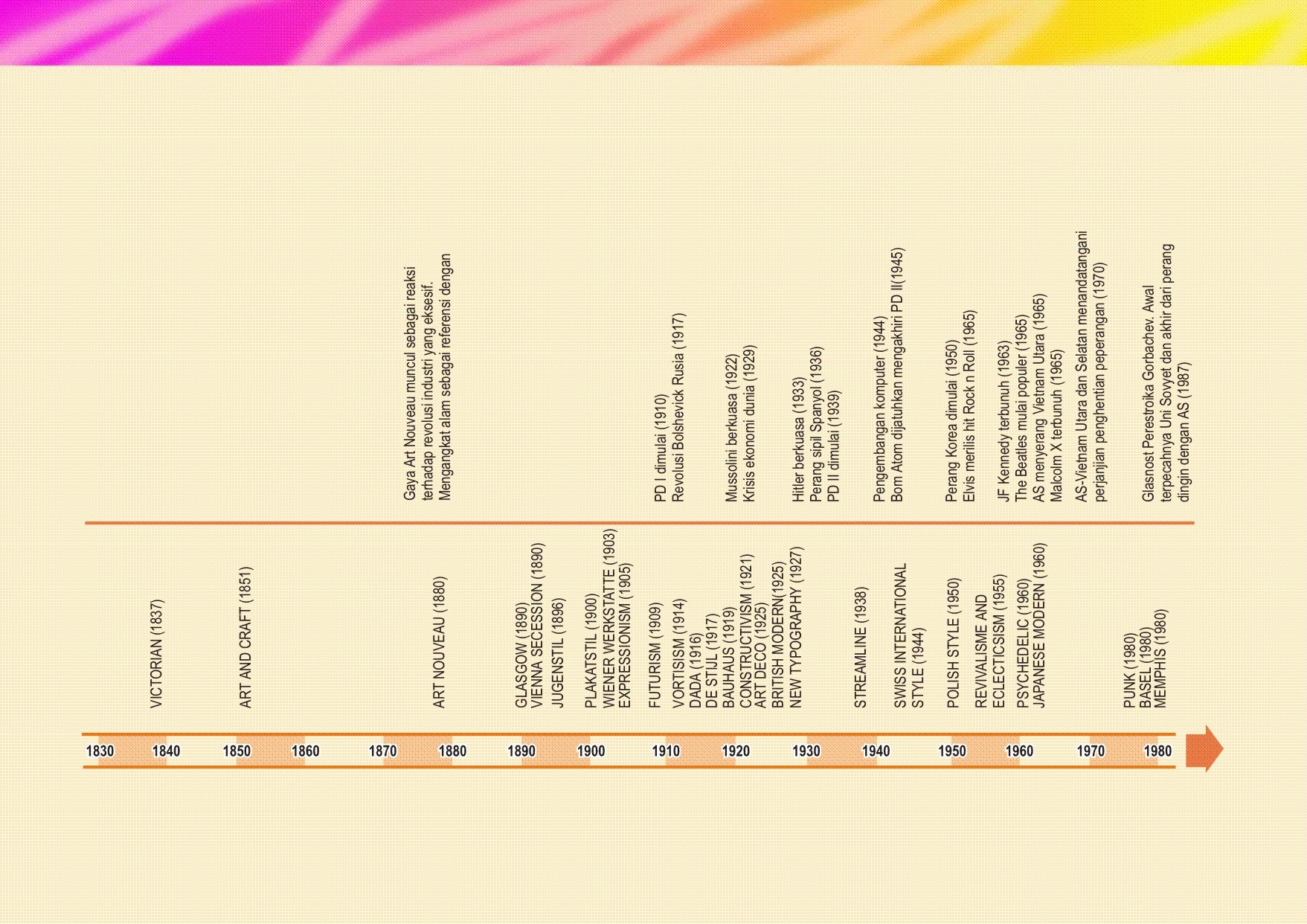